UNIT-IV-ELASTICITY
By
			DR.M.FATHIMA PARVEEN
			Assistant professor of Physics
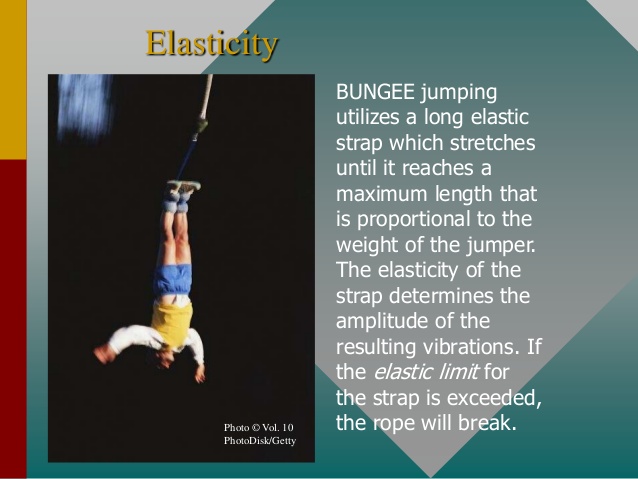 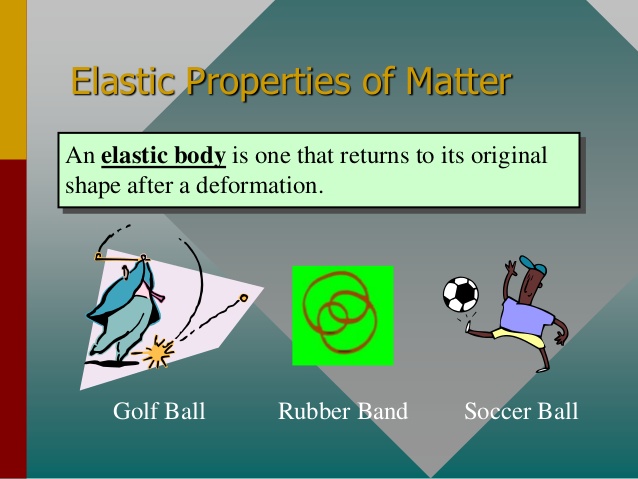 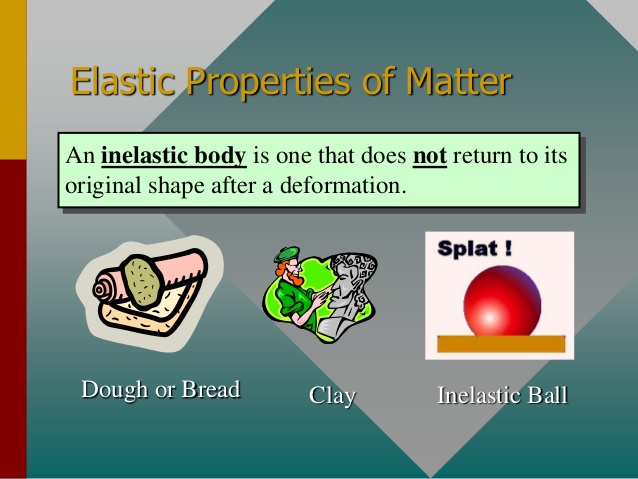 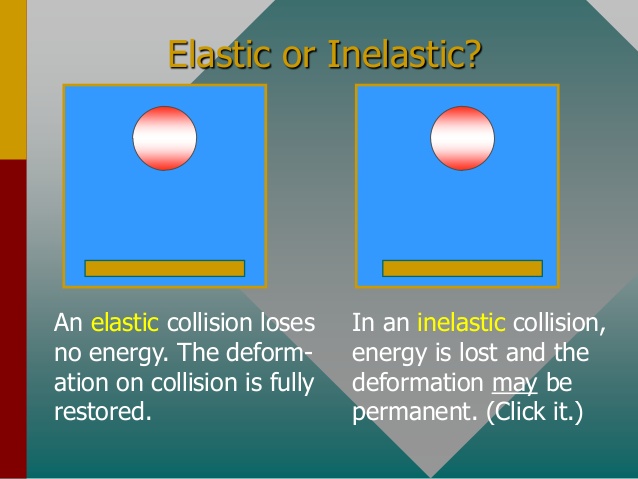 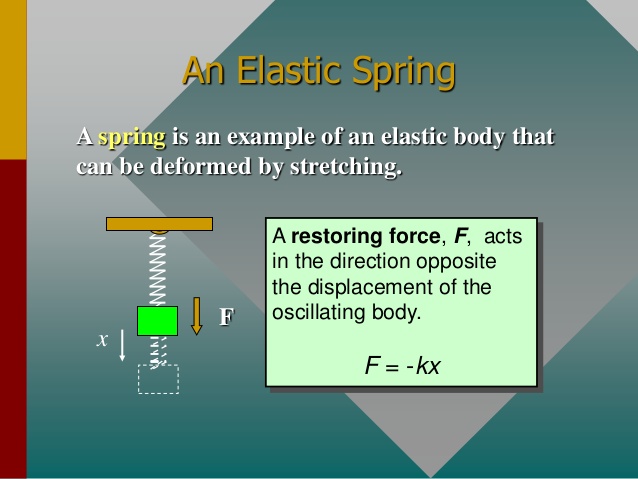 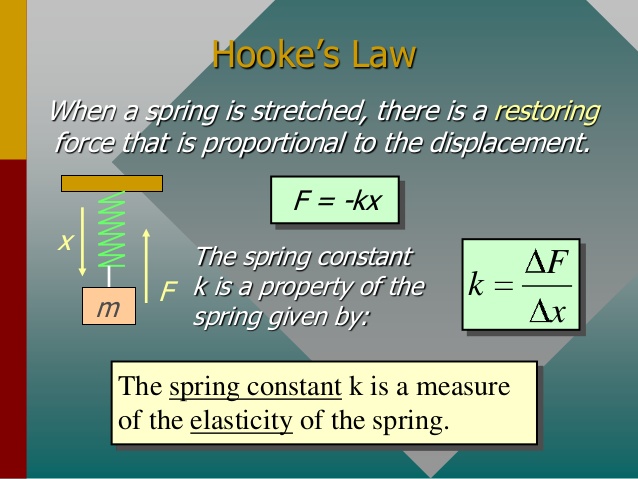 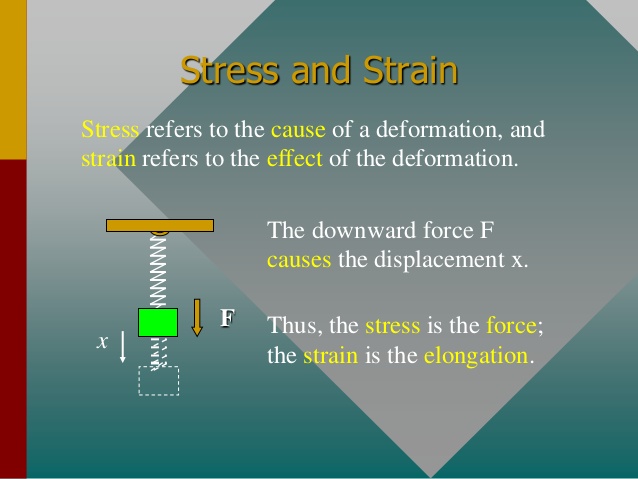 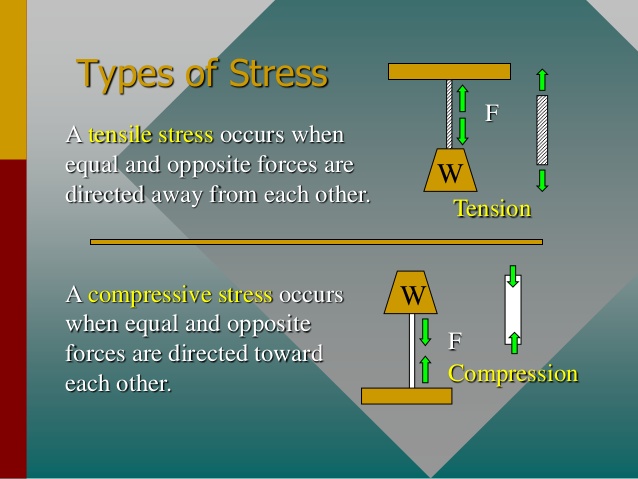 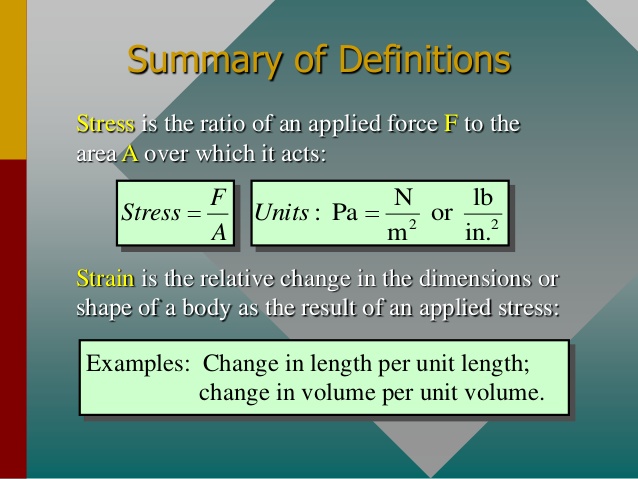 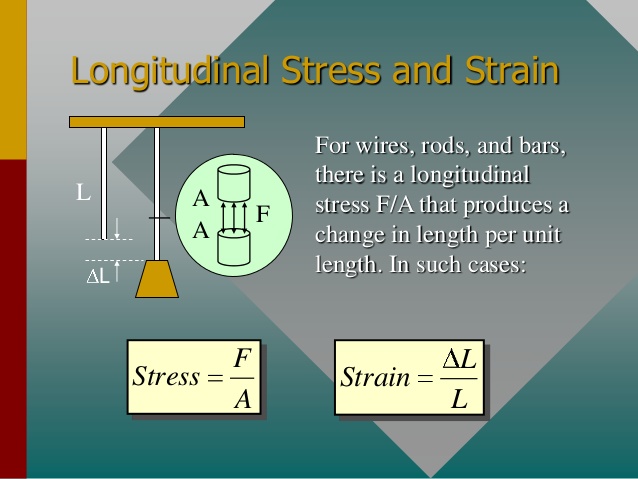 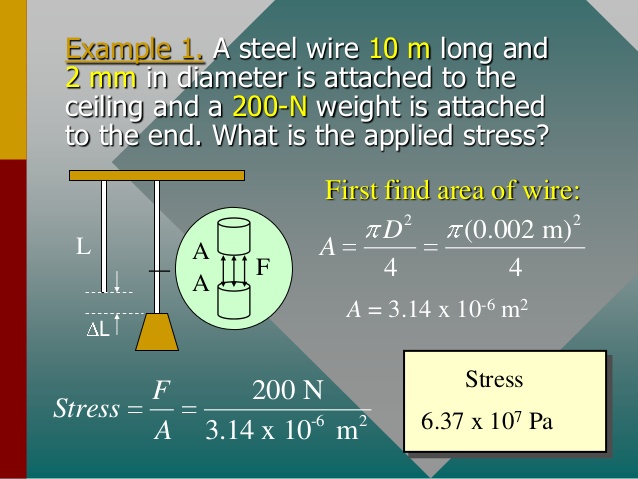 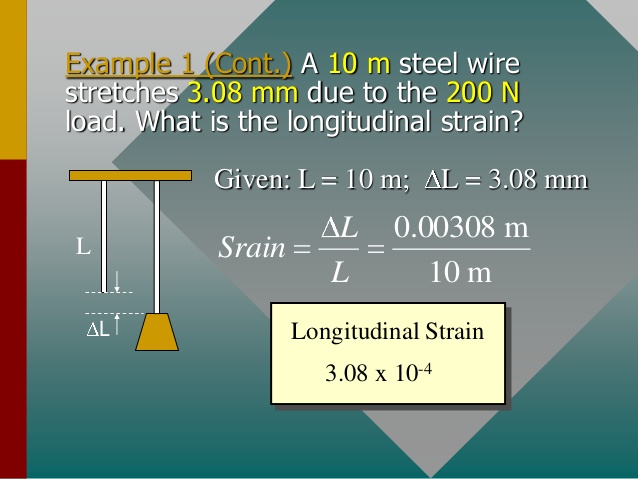 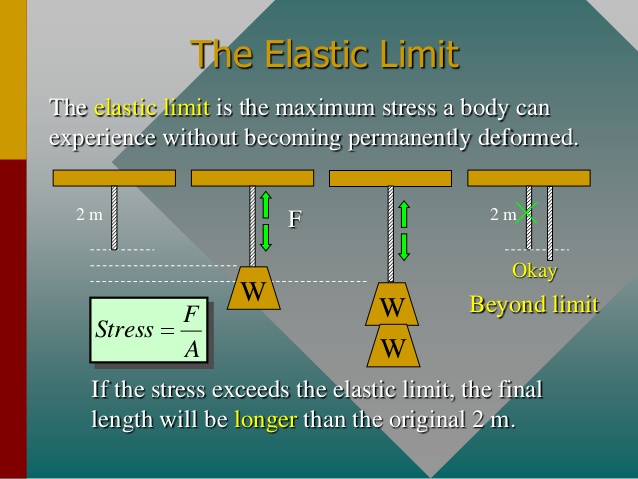 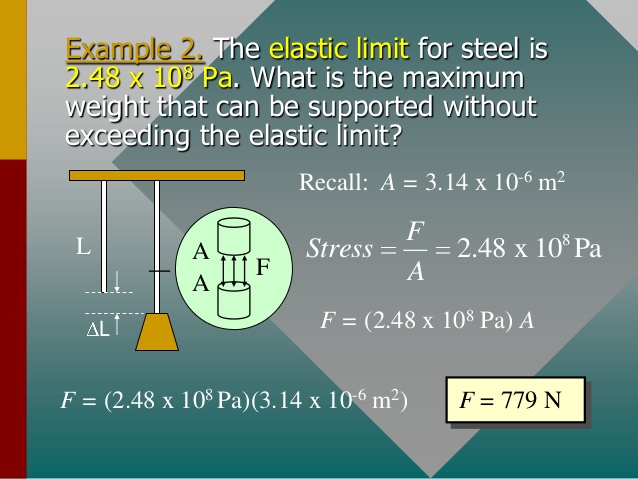 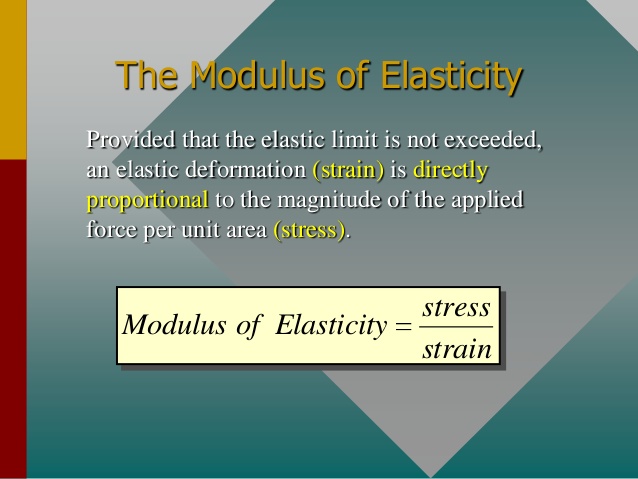 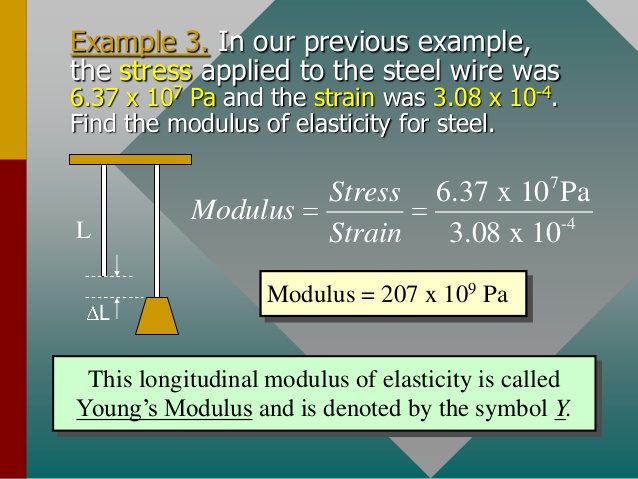 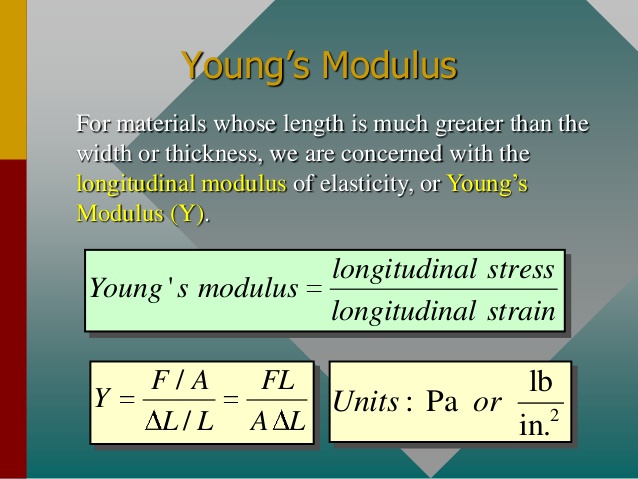 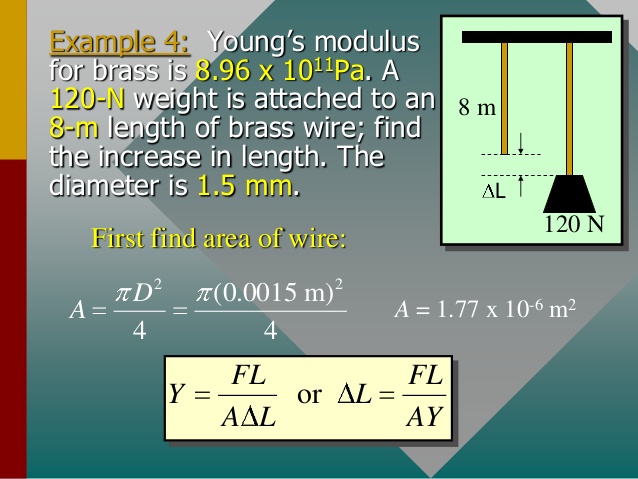 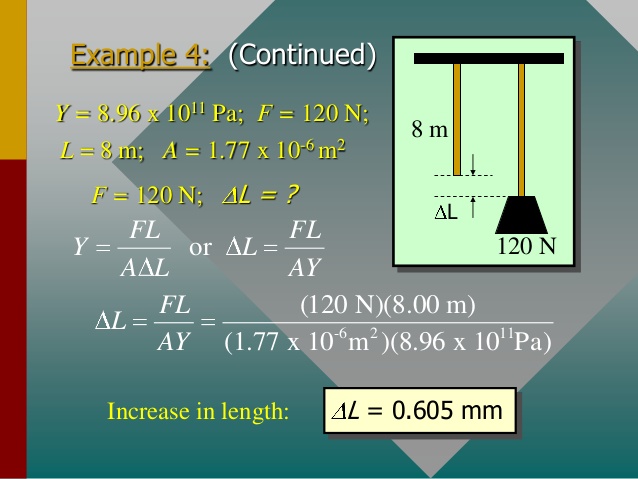 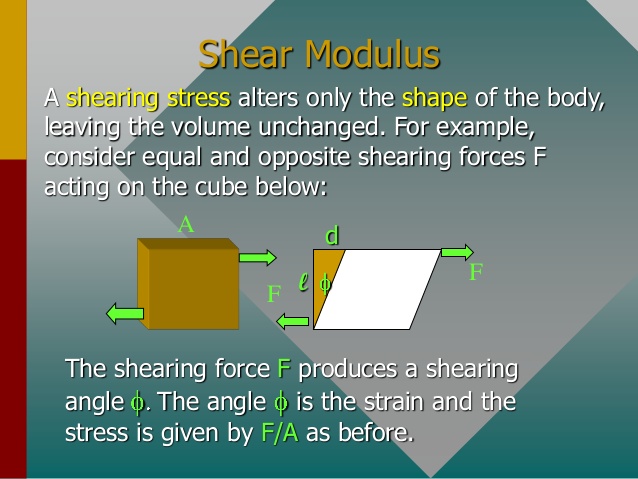 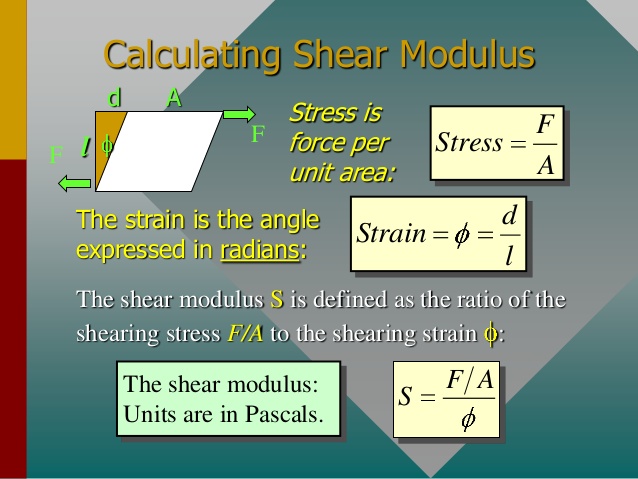 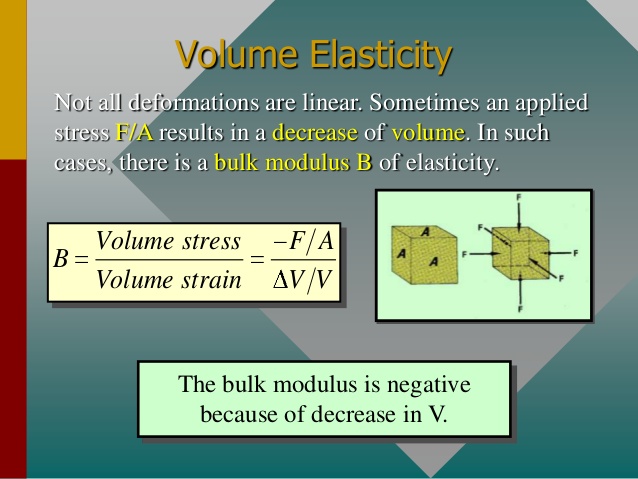